Sčítanie s rozkladomdo 20
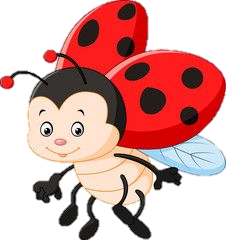 Mgr. Marcela Strelcová
Doplň
9
7
4
3
5
4
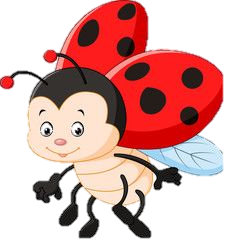 5
6
2
4
4
1
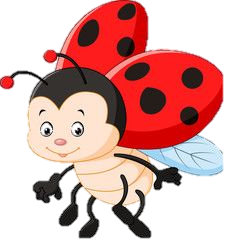 Doplň číslo do okienka
7
3
10
10
5
5
8
2
10
10
6
4
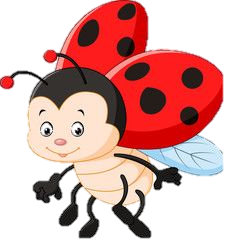 Doplň číslo do okienka
9
1
10
10
3
7
6
4
10
10
8
2
12
4
8
6
2
10
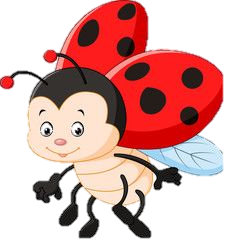 11
2
9
8
1
10
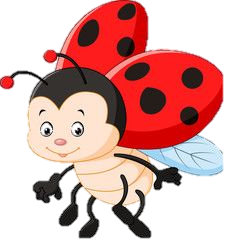 12
6
6
4
2
10
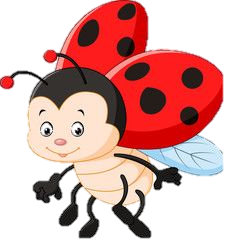 12
5
7
5
2
10
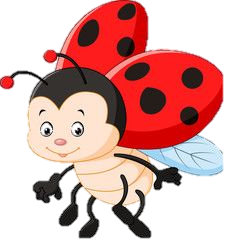 17
9
8
1
7
10
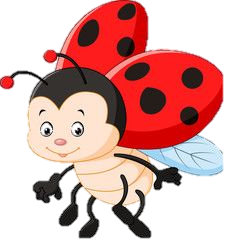 11
4
7
6
1
10
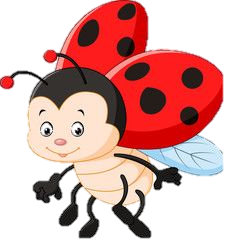 11
9
2
1
1
10
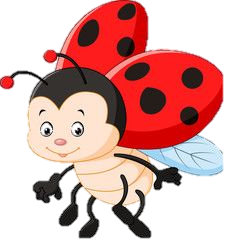 11
8
3
2
1
10
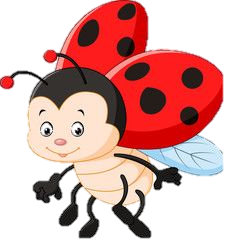 14
7
7
3
4
10
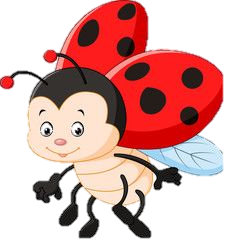 11
6
5
4
1
10
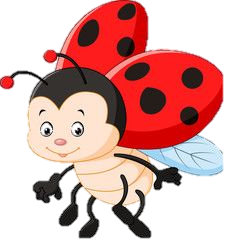 13
4
9
6
3
10
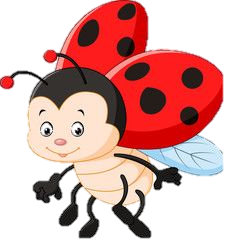 14
6
8
4
4
10
12
7
5
3
2
10
14
5
9
5
4
10
11
9
2
1
1
10
12
8
4
2
2
10
13
7
6
3
3
10
A teraz to skús sám!
Obrázky: 
www.google.sk
https://sk.pinterest.com/